Мороженое
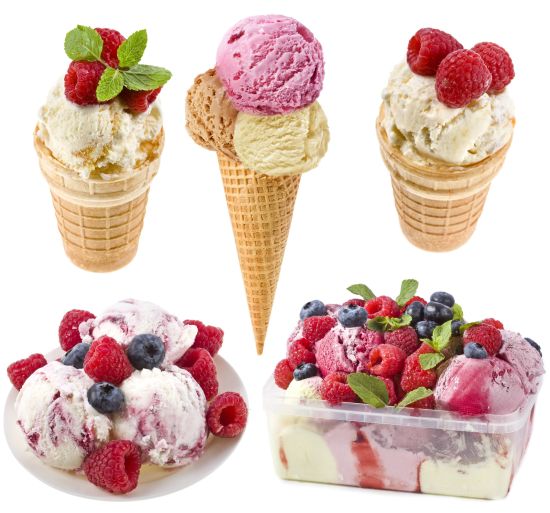 Я в стаканчике, рожке, Вкусное и нежное. Сделано на молоке, Чаще белоснежное. В морозилках проживаю, А на солнце сразу таю.
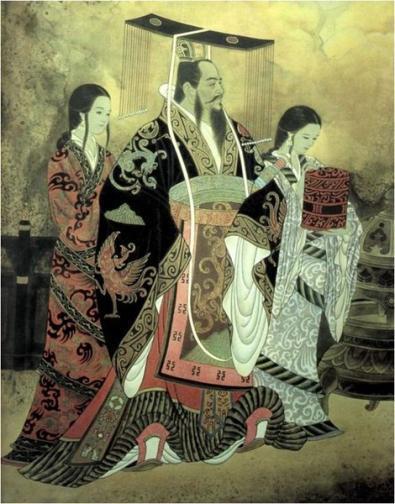 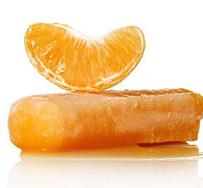 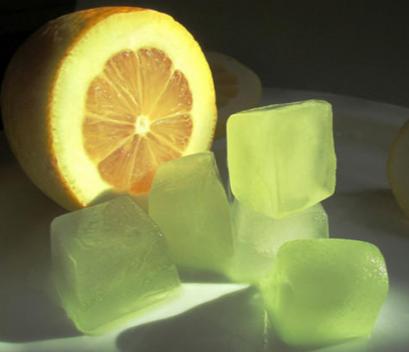 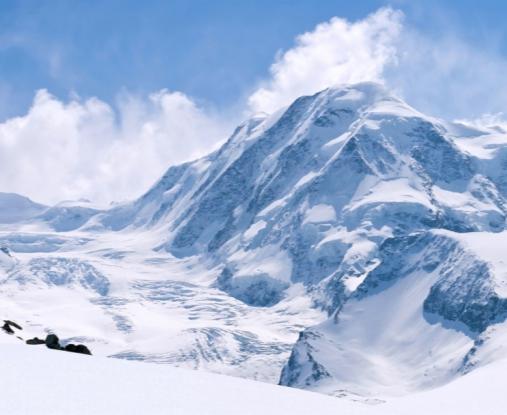 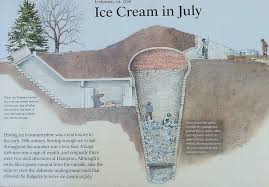 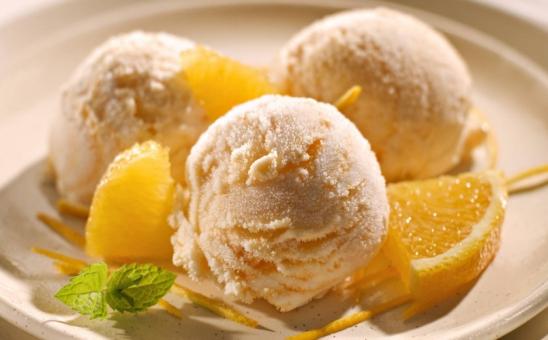 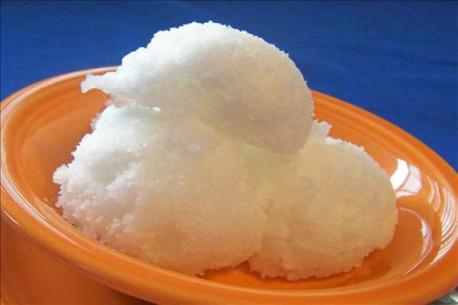 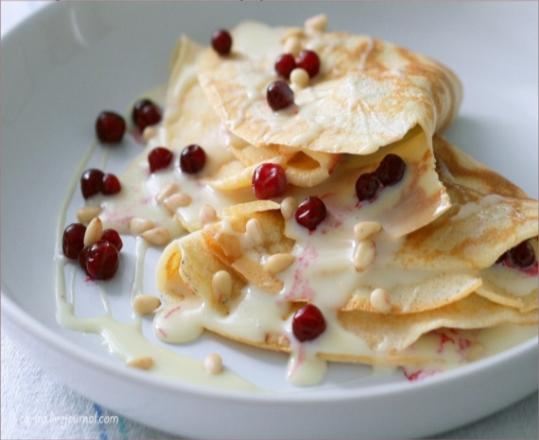 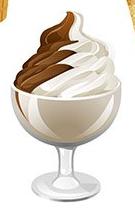 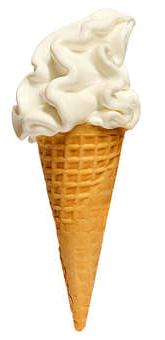 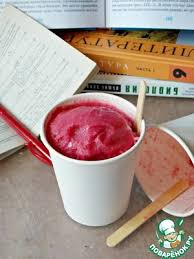 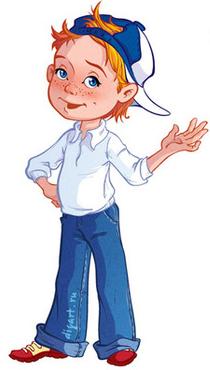 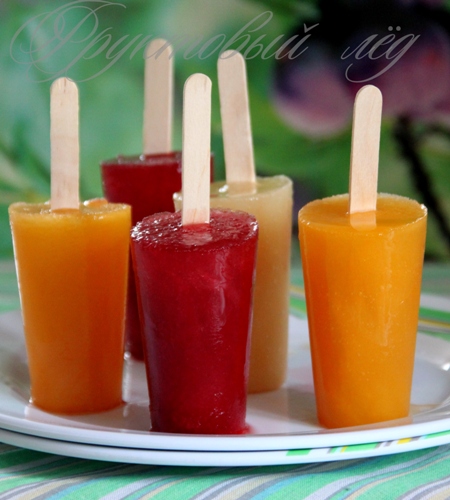 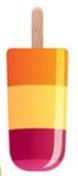 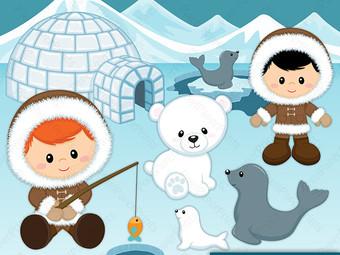 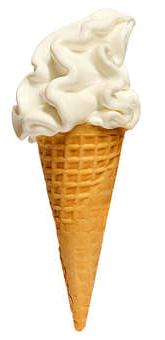 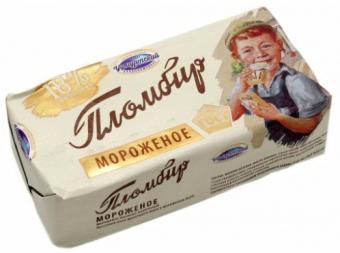 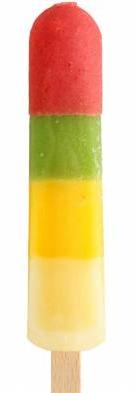 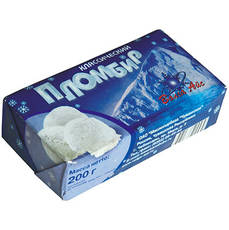 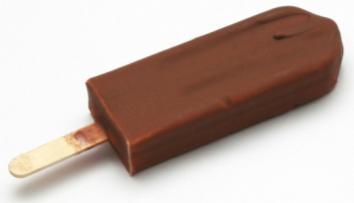 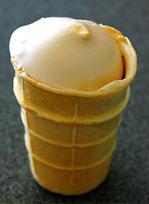 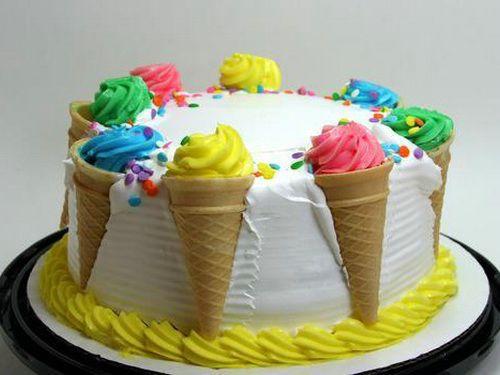 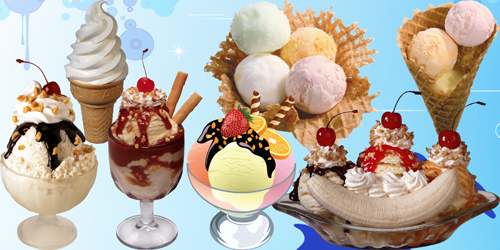 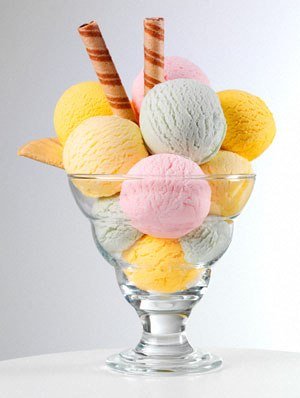 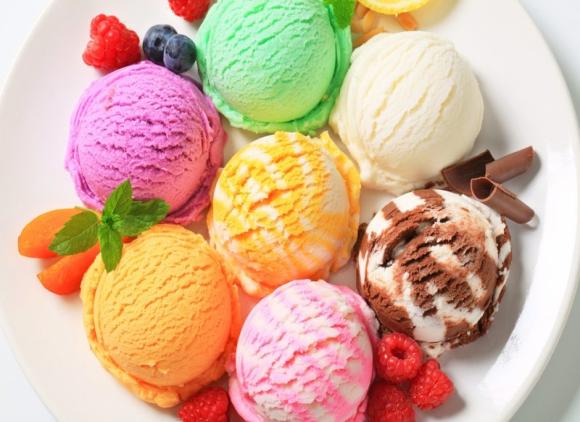 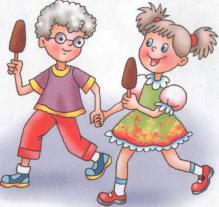 Любят Оля с Ванечкой"Эскимо" на палочке.Радость шоколадная –Вся внутри прохладная!
Интересные факты
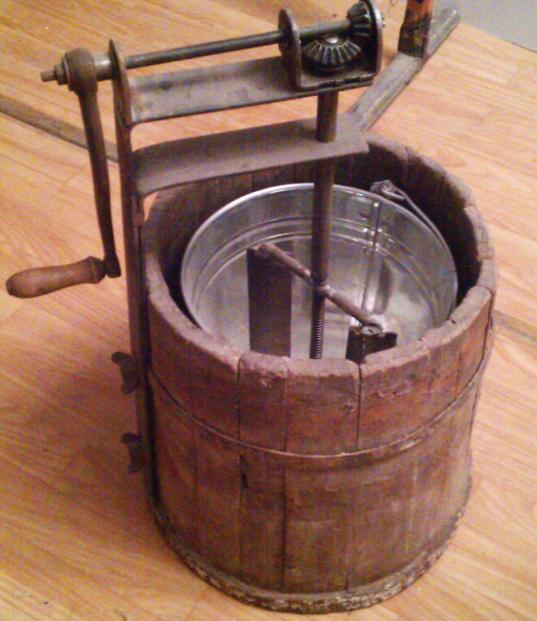 Первые машины для приготовления мороженого
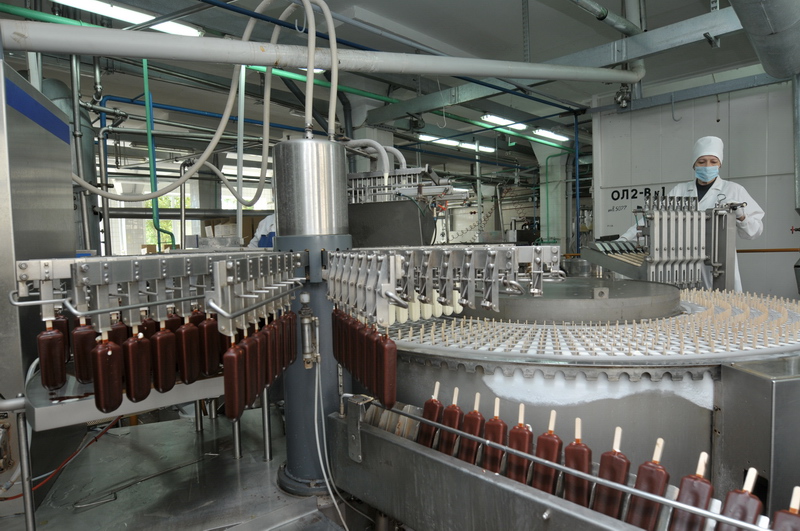 Современное производство мороженого
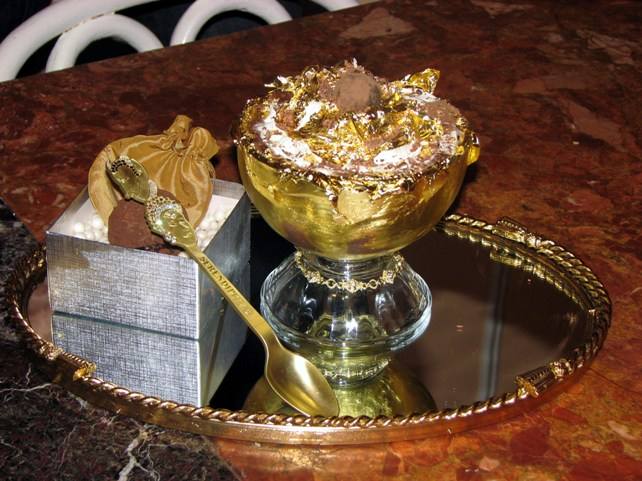 Самое дорогое  в мире-
 «Золотое» мороженое
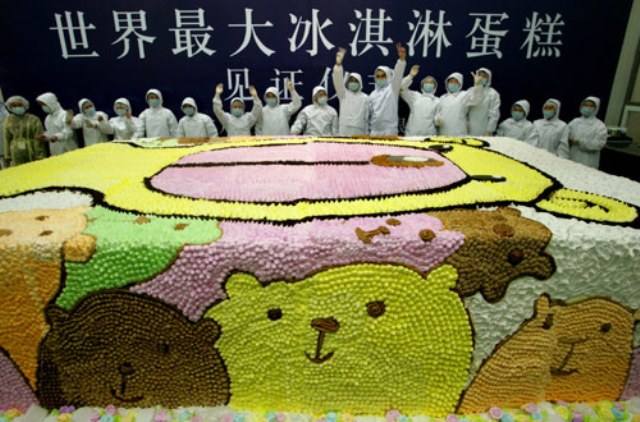 Самый  большой торт-мороженое сделан в Китае весом 8 тонн
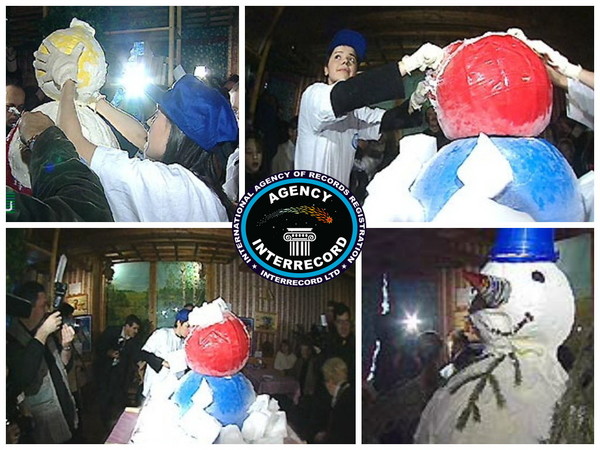 Снеговик из мороженого
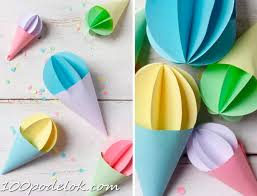 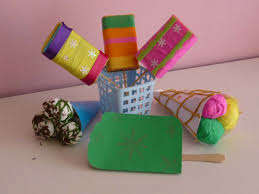 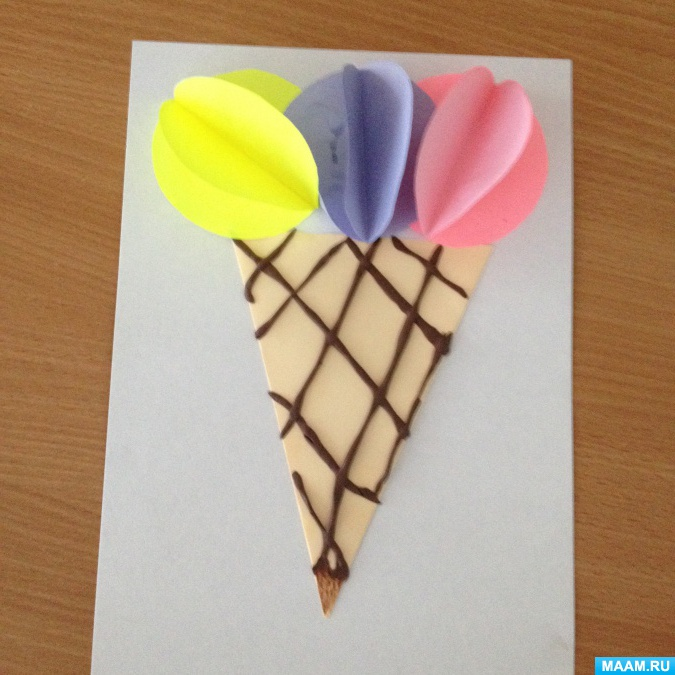 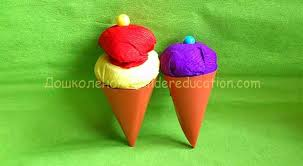